Правовой статус педагогических работников
Статьи 48-49 ФЗ
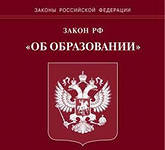 Правовой статус педагогического работника -
совокупность прав и свобод (в том числе академических прав и свобод), трудовых прав, социальных гарантий и компенсаций, ограничений, обязанностей и ответственности, которые установлены законодательством Российской Федерации и законодательством субъектов Российской Федерации.
В Российской Федерации признается особый статус педагогических работников в обществе и создаются условия для осуществления ими профессиональной деятельности.
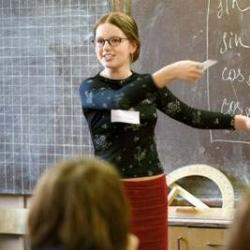 Академические права и свободы:
свобода преподавания, свободное выражение своего мнения, свобода от вмешательства в профессиональную деятельность;
свобода выбора и использования педагогически обоснованных форм, средств, методов обучения и воспитания;
 право на творческую инициативу, разработку и применение авторских программ и методов обучения и воспитания;
право на выбор учебников, учебных пособий, материалов и иных средств обучения и воспитания в соответствии с образовательной программой;
право на участие в разработке образовательных программ;
право на осуществление научной, творческой, исследовательской деятельности, участие в экспериментальной и международной деятельности, разработках и во внедрении инноваций;
право на бесплатное пользование библиотеками и информационными ресурсами;
право на участие в управлении образовательной организацией;
право на обращение в комиссию по урегулированию споров между участниками образовательных отношений;
право на защиту профессиональной чести и достоинства.
Трудовые права и социальные  гарантии:
право на сокращенную продолжительность рабочего времени;
право на дополнительное профессиональное образование по профилю педагогической деятельности (1 раз в 3 года);
право на ежегодный основной удлиненный оплачиваемый отпуск;
 право на длительный отпуск сроком до одного года;
право на досрочное назначение трудовой пенсии по старости;
право на предоставление педагогическим работникам жилых помещений;
иные трудовые права, меры социальной поддержки, установленные федеральными законами и законодательными актами субъектов Российской Федерации
Рабочее время
Учебная                 Воспитательная                 Индивидуальная

       Творческая                                       Исследовательская
Право на предоставление компенсации расходов на оплату жилых помещений
!!!Предоставляется педагогическим работникам, проживающим и работающим в сельской местности.
Право на компенсации при подготовке и проведению ЕГЭ
Обязанности педагогических работников:
осуществлять свою деятельность на высоком профессиональном уровне; 
соблюдать правовые, нравственные и этические нормы;
уважать честь и достоинство обучающихся и других участников образовательных отношений;
развивать у обучающихся познавательную активность, самостоятельность, инициативу, творческие способности, формировать гражданскую позицию, способность к труду и жизни в условиях современного мира, формировать у обучающихся культуру здорового и безопасного образа жизни;
применять педагогически обоснованные и обеспечивающие высокое качество образования формы, методы обучения и воспитания;
учитывать особенности психофизического развития обучающихся и состояние их здоровья;
систематически повышать свой профессиональный уровень;
проходить аттестацию на соответствие занимаемой должности;
проходить медицинские осмотры;
проходить обучение проверку знаний и навыков в области охраны труда;
соблюдать устав образовательной организации, правила внутреннего трудового распорядка.
Платные услуги
Педагогические работники не вправе оказывать платные услуги обучающимся!!!
Запрещается:
использовать образовательную деятельность для политической агитации;
принуждать обучающихся к принятию политических, религиозных или иных убеждений либо отказу от них;
разжигать социальную, расовую, национальную или религиозную рознь;
сообщать обучающимся недостоверные сведений об исторических, о национальных, религиозных и культурных традициях народов
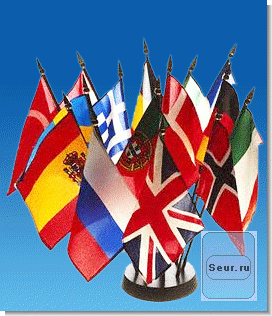 Спасибо за внимание!